ПОМНИТЕ
ПРАВИЛА
ВАШЕЙБЕЗОПАСНОСТИ!
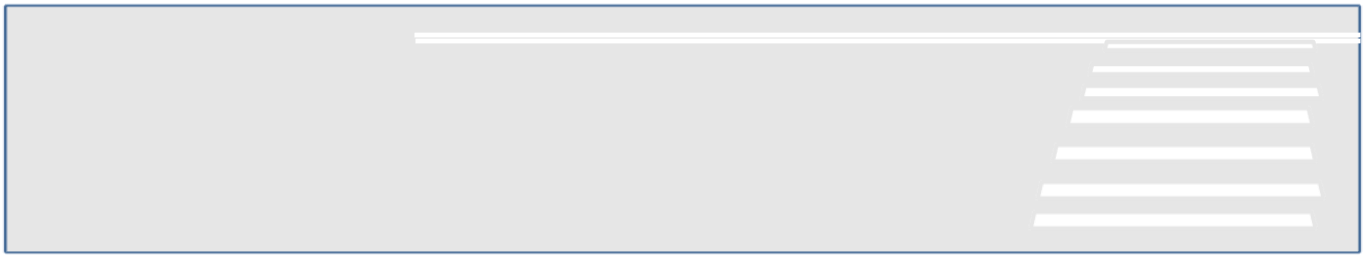 Подготовила зав.библиотекой
МОШИ ПШИС(П)ОО
Акинина С.А.
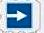 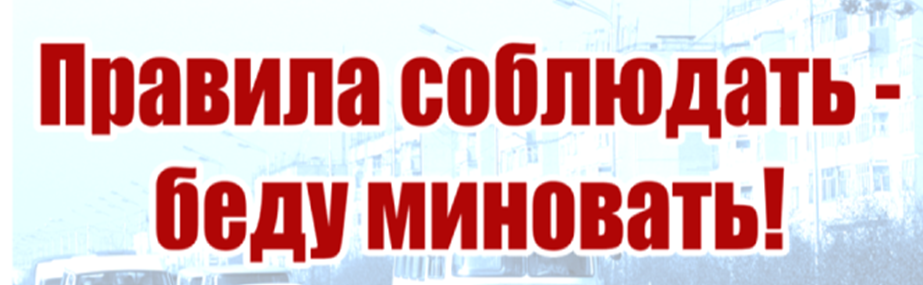 Цель: 
• напомнить учащимся правила личной безопасности. 

Задачи:
• научить быстро оценивать опасную ситуацию и принимать оптимальное решение для её преодоления; 
• развивать речь, мышление, воображение; 
• формировать чувство самосохранения.
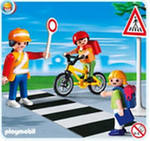 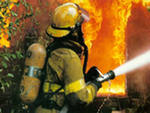 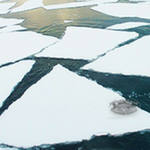 Вопросы от …
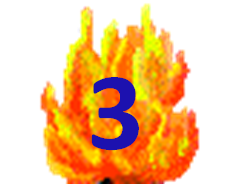 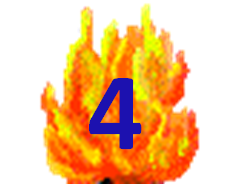 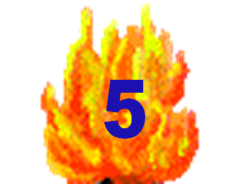 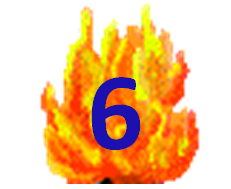 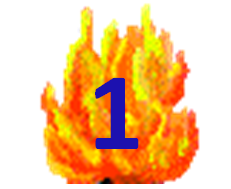 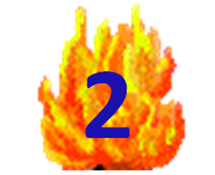 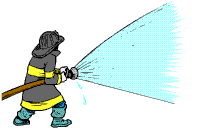 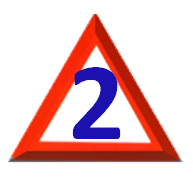 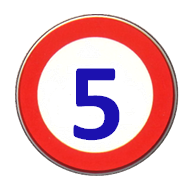 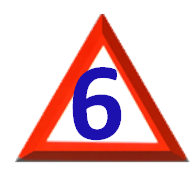 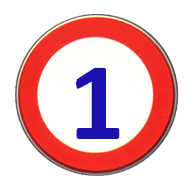 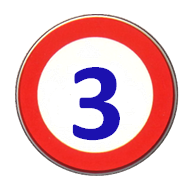 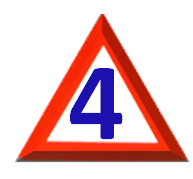 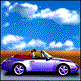 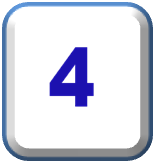 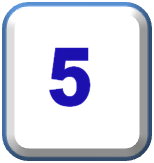 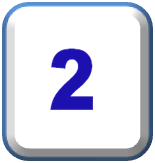 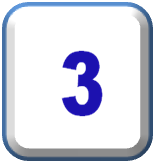 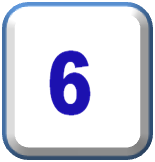 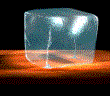 Номер телефона пожарной охраны - 01
Номер телефона при пожаре?
Номер телефона пожарной охраны - 02
Номер телефона пожарной охраны - 03
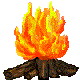 Номер телефона пожарной охраны - 01
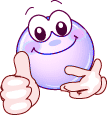 Номер телефона при пожаре?
Номер телефона пожарной охраны - 02
Номер телефона пожарной охраны - 03
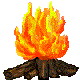 Номер телефона пожарной охраны - 01
Номер телефона при пожаре?
Номер телефона пожарной охраны - 02
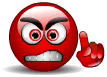 Номер телефона пожарной охраны - 03
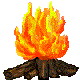 Номер телефона пожарной охраны - 01
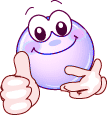 Номер телефона при пожаре?
Номер телефона пожарной охраны - 02
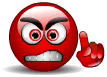 Номер телефона пожарной охраны - 03
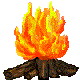 Номер телефона пожарной охраны - 01
Номер телефона при пожаре?
Номер телефона пожарной охраны - 02
Номер телефона пожарной охраны - 03
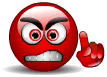 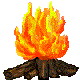 Номер телефона пожарной охраны - 01
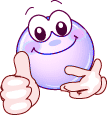 Номер телефона при пожаре?
Номер телефона пожарной охраны - 02
Номер телефона пожарной охраны - 03
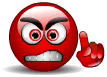 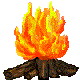 Номер телефона пожарной охраны - 01
Номер телефона при пожаре?
Номер телефона пожарной охраны - 02
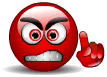 Номер телефона пожарной охраны - 03
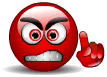 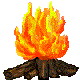 Номер телефона пожарной охраны - 01
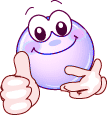 Номер телефона при пожаре?
Номер телефона пожарной охраны - 02
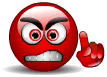 Номер телефона пожарной охраны - 03
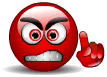 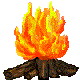 Веник
Что не является средством тушения пожара?
Вода
Брезентовое покрывало
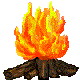 Веник
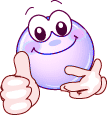 Что не является средством тушения пожара?
Вода
Брезентовое покрывало
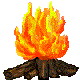 Веник
Что не является средством тушения пожара?
Вода
Брезентовое покрывало
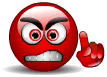 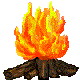 Веник
Что не является средством тушения пожара?
Вода
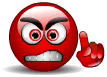 Брезентовое покрывало
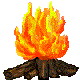 Веник
Что не является средством тушения пожара?
Вода
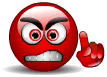 Брезентовое покрывало
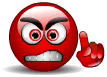 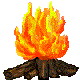 Веник
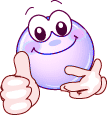 Что не является средством тушения пожара?
Вода
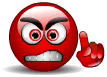 Брезентовое покрывало
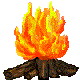 Веник
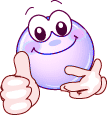 Что не является средством тушения пожара?
Вода
Брезентовое покрывало
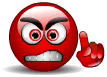 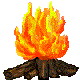 Веник
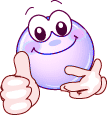 Что не является средством тушения пожара?
Вода
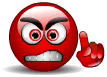 Брезентовое покрывало
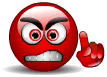 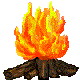 Красный воробей
С какой птицей на Руси ассоциировался поджог?
Красный петух
Красная сорока
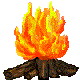 Красный воробей
С какой птицей на Руси ассоциировался поджог?
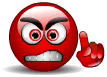 Красный петух
Красная сорока
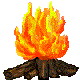 Красный воробей
С какой птицей на Руси ассоциировался поджог?
Красный петух
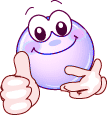 Красная сорока
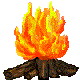 Красный воробей
С какой птицей на Руси ассоциировался поджог?
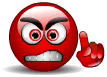 Красный петух
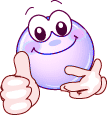 Красная сорока
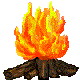 Красный воробей
С какой птицей на Руси ассоциировался поджог?
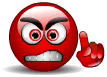 Красный петух
Красная сорока
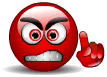 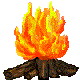 Красный воробей
С какой птицей на Руси ассоциировался поджог?
Красный петух
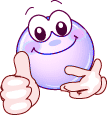 Красная сорока
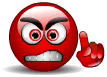 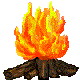 Красный воробей
С какой птицей на Руси ассоциировался поджог?
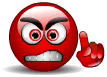 Красный петух
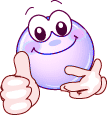 Красная сорока
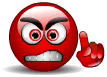 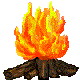 Красный воробей
С какой птицей на Руси ассоциировался поджог?
Красный петух
Красная сорока
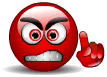 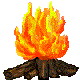 Ты собираешь свои вещи и бежишь быстрее всех
Если пожар случился в школьном классе, то…
Прячешься под парту, ждешь спасателей
Без паники, вместе со всеми,организованно покидаешь класс
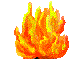 Ты собираешь свои вещи и бежишь быстрее всех
Если пожар случился в школьном классе, то…
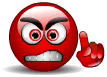 Прячешься под парту, ждешь спасателей
Без паники, вместе со всеми,организованно покидаешь класс
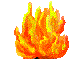 Ты собираешь свои вещи и бежишь быстрее всех
Если пожар случился в школьном классе, то…
Прячешься под парту, ждешь спасателей
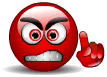 Без паники, вместе со всеми,организованно покидаешь класс
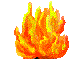 Ты собираешь свои вещи и бежишь быстрее всех
Если пожар случился в школьном классе, то…
Прячешься под парту, ждешь спасателей
Без паники, вместе со всеми,организованно покидаешь класс
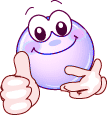 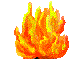 Ты собираешь свои вещи и бежишь быстрее всех
Если пожар случился в школьном классе, то…
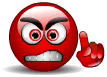 Прячешься под парту, ждешь спасателей
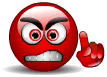 Без паники, вместе со всеми,организованно покидаешь класс
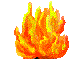 Ты собираешь свои вещи и бежишь быстрее всех
Если пожар случился в школьном классе, то…
Прячешься под парту, ждешь спасателей
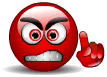 Без паники, вместе со всеми,организованно покидаешь класс
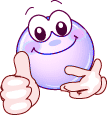 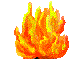 Ты собираешь свои вещи и бежишь быстрее всех
Если пожар случился в школьном классе, то…
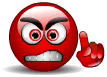 Прячешься под парту, ждешь спасателей
Без паники, вместе со всеми,организованно покидаешь класс
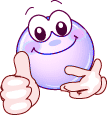 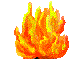 Ты собираешь свои вещи и бежишь быстрее всех
Если пожар случился в школьном классе, то…
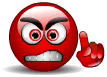 Прячешься под парту, ждешь спасателей
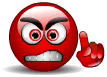 Без паники, вместе со всеми,организованно покидаешь класс
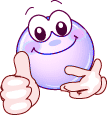 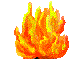 Ты дышишь часто и глубоко, чтобы набрать воздух в лёгкие
При малейшем запахе гари или дыма
Не дышишь совсем, чтобы не надышаться дымом и угарным газом
Намочишь любую плотную тряпку и будешь дышать сквозь неё
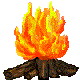 Ты дышишь часто и глубоко, чтобы набрать воздух в лёгкие
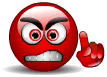 При малейшем запахе гари или дыма
Не дышишь совсем, чтобы не надышаться дымом и угарным газом
Намочишь любую плотную тряпку и будешь дышать сквозь неё
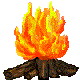 Ты дышишь часто и глубоко, чтобы набрать воздух в лёгкие
При малейшем запахе гари или дыма
Не дышишь совсем, чтобы не надышаться дымом и угарным газом
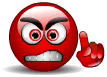 Намочишь любую плотную тряпку и будешь дышать сквозь неё
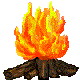 Ты дышишь часто и глубоко, чтобы набрать воздух в лёгкие
При малейшем запахе гари или дыма
Не дышишь совсем, чтобы не надышаться дымом и угарным газом
Намочишь любую плотную тряпку и будешь дышать сквозь неё
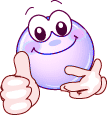 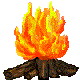 Ты дышишь часто и глубоко, чтобы набрать воздух в лёгкие
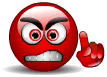 При малейшем запахе гари или дыма
Не дышишь совсем, чтобы не надышаться дымом и угарным газом
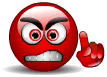 Намочишь любую плотную тряпку и будешь дышать сквозь неё
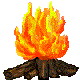 Ты дышишь часто и глубоко, чтобы набрать воздух в лёгкие
При малейшем запахе гари или дыма
Не дышишь совсем, чтобы не надышаться дымом и угарным газом
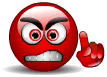 Намочишь любую плотную тряпку и будешь дышать сквозь неё
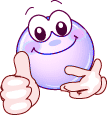 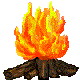 Ты дышишь часто и глубоко, чтобы набрать воздух в лёгкие
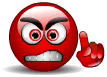 При малейшем запахе гари или дыма
Не дышишь совсем, чтобы не надышаться дымом и угарным газом
Намочишь любую плотную тряпку и будешь дышать сквозь неё
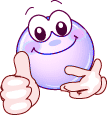 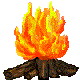 Ты дышишь часто и глубоко, чтобы набрать воздух в лёгкие
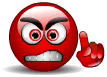 При малейшем запахе гари или дыма
Не дышишь совсем, чтобы не надышаться дымом и угарным газом
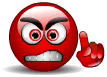 Намочишь любую плотную тряпку и будешь дышать сквозь неё
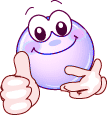 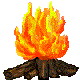 Если загорелся компьютер, телевизор или другие электроприборы – надо залить их водой
Горят электроприборы:
Если загорелся компьютер, телевизор или другие электроприборы – надо выбросить их в мусорное ведро
Если загорелся компьютер, телевизор или другие электроприборы – надо накрыть их толстой, плотной тканью
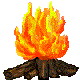 Если загорелся компьютер, телевизор или другие электроприборы – надо залить их водой
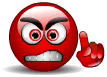 Горят электроприборы:
Если загорелся компьютер, телевизор или другие электроприборы – надо выбросить их в мусорное ведро
Если загорелся компьютер, телевизор или другие электроприборы – надо накрыть их толстой, плотной тканью
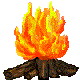 Если загорелся компьютер, телевизор или другие электроприборы – надо залить их водой
Горят электроприборы:
Если загорелся компьютер, телевизор или другие электроприборы – надо выбросить их в мусорное ведро
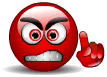 Если загорелся компьютер, телевизор или другие электроприборы – надо накрыть их толстой, плотной тканью
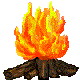 Если загорелся компьютер, телевизор или другие электроприборы – надо залить их водой
Горят электроприборы:
Если загорелся компьютер, телевизор или другие электроприборы – надо выбросить их в мусорное ведро
Если загорелся компьютер, телевизор или другие электроприборы – надо накрыть их толстой, плотной тканью
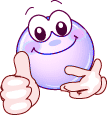 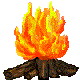 Если загорелся компьютер, телевизор или другие электроприборы – надо залить их водой
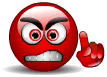 Горят электроприборы:
Если загорелся компьютер, телевизор или другие электроприборы – надо выбросить их в мусорное ведро
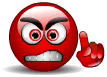 Если загорелся компьютер, телевизор или другие электроприборы – надо накрыть их толстой, плотной тканью
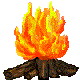 Если загорелся компьютер, телевизор или другие электроприборы – надо залить их водой
Горят электроприборы:
Если загорелся компьютер, телевизор или другие электроприборы – надо выбросить их в мусорное ведро
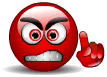 Если загорелся компьютер, телевизор или другие электроприборы – надо накрыть их толстой, плотной тканью
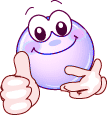 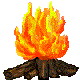 Если загорелся компьютер, телевизор или другие электроприборы – надо залить их водой
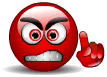 Горят электроприборы:
Если загорелся компьютер, телевизор или другие электроприборы – надо выбросить их в мусорное ведро
Если загорелся компьютер, телевизор или другие электроприборы – надо накрыть их толстой, плотной тканью
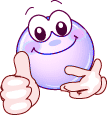 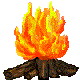 Если загорелся компьютер, телевизор или другие электроприборы – надо залить их водой
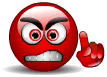 Горят электроприборы:
Если загорелся компьютер, телевизор или другие электроприборы – надо выбросить их в мусорное ведро
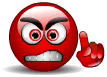 Если загорелся компьютер, телевизор или другие электроприборы – надо накрыть их толстой, плотной тканью
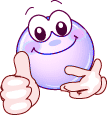 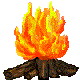 Зачем нужны дорожные знаки?
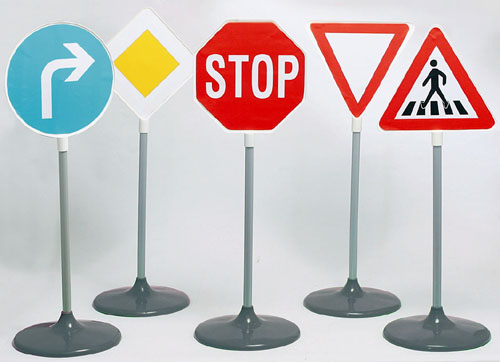 Дорожные знаки регулируют движение транспорта и пешеходов, в сложной дорожной обстановке.
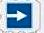 Какие бывают дорожные знаки?
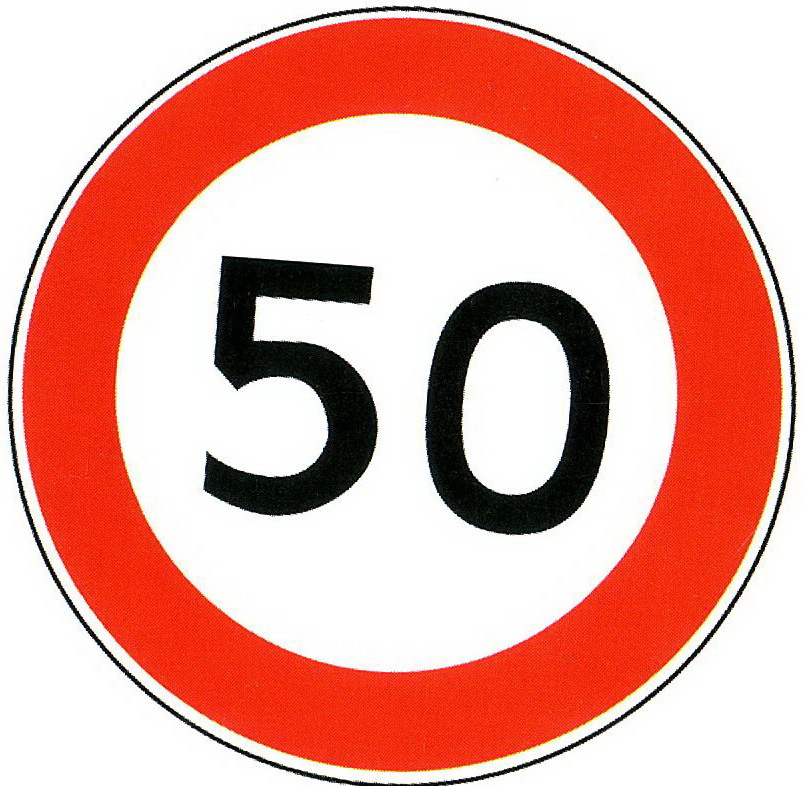 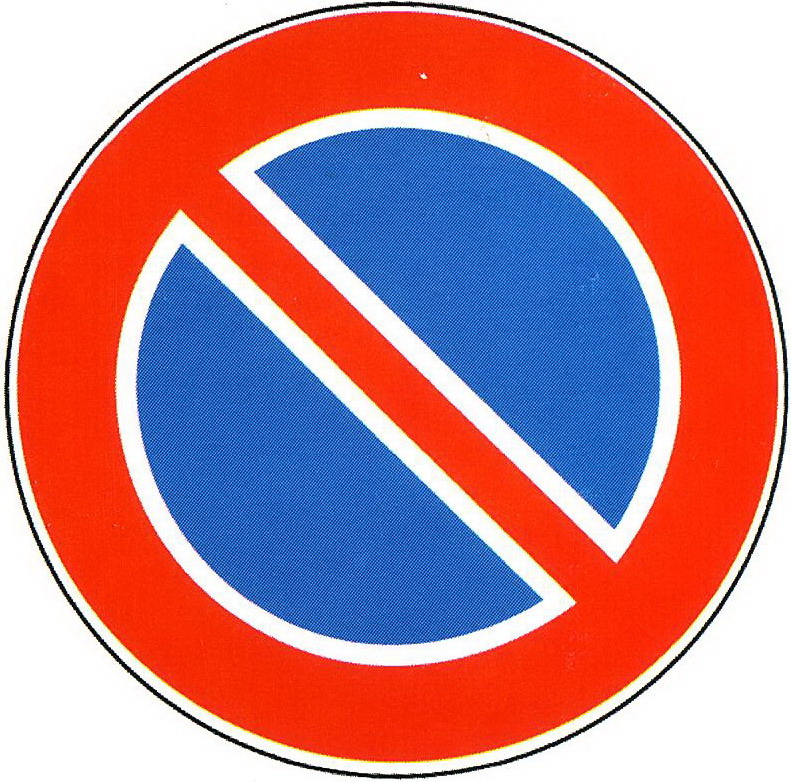 ЗАПРЕЩАЮЩИЕ - КРУГЛЫЕ С КРАСНОЙ КАЙМОЙ (АССОЦИАЦИЯ С ОГНЕМ) С БЕЛЫМ, А НЕКОТОРЫЕ С ГОЛУБЫМ ФОНОМ.
Информационно — указательные - они имеют различный фон: синий, зеленый, белый, желтый.
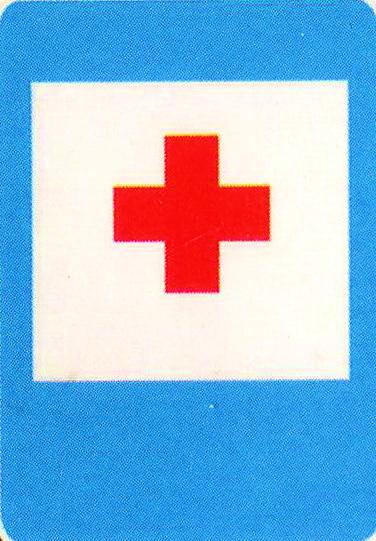 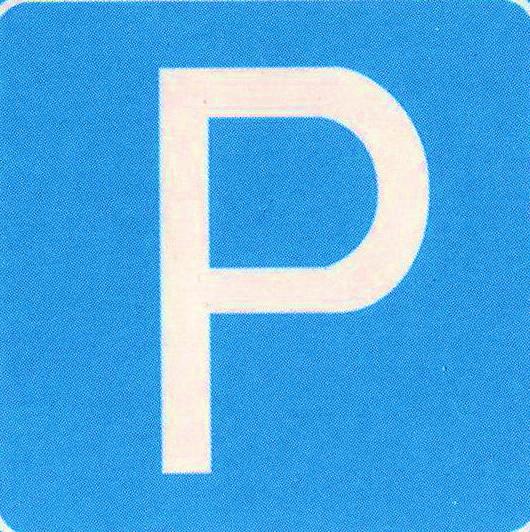 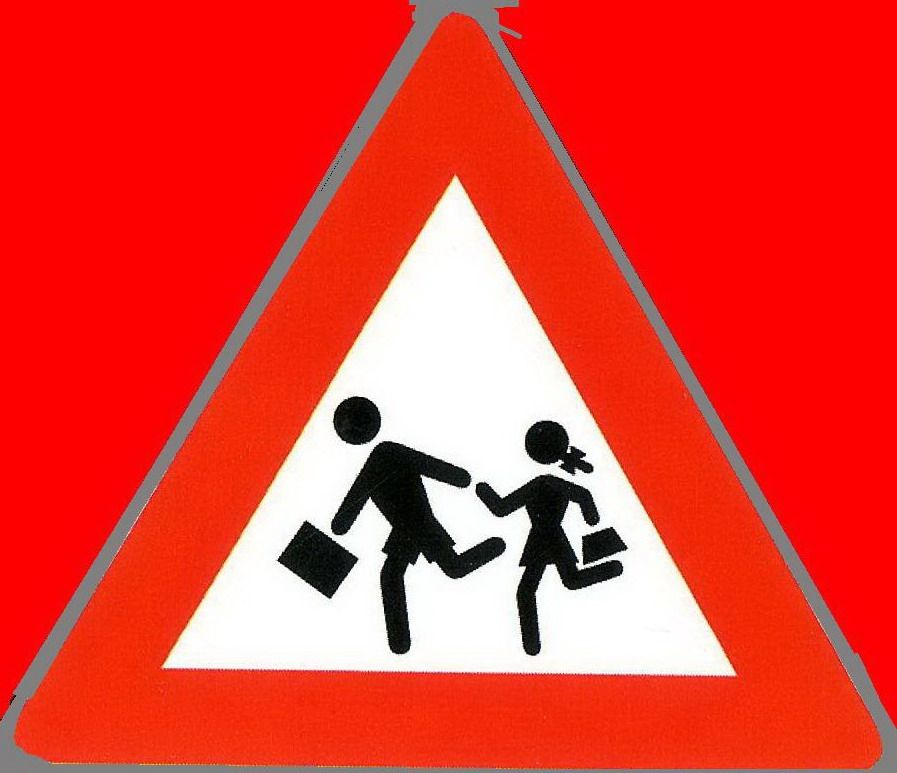 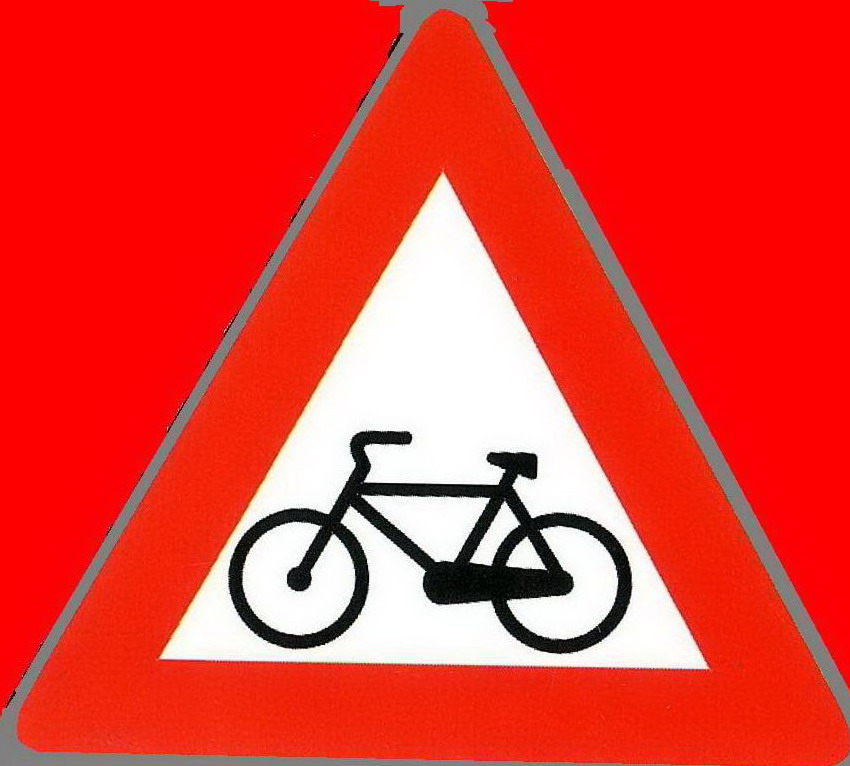 Предупреждающие — треугольной формы, с красной каймой.
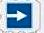 О чём говорят эти дорожные знаки?
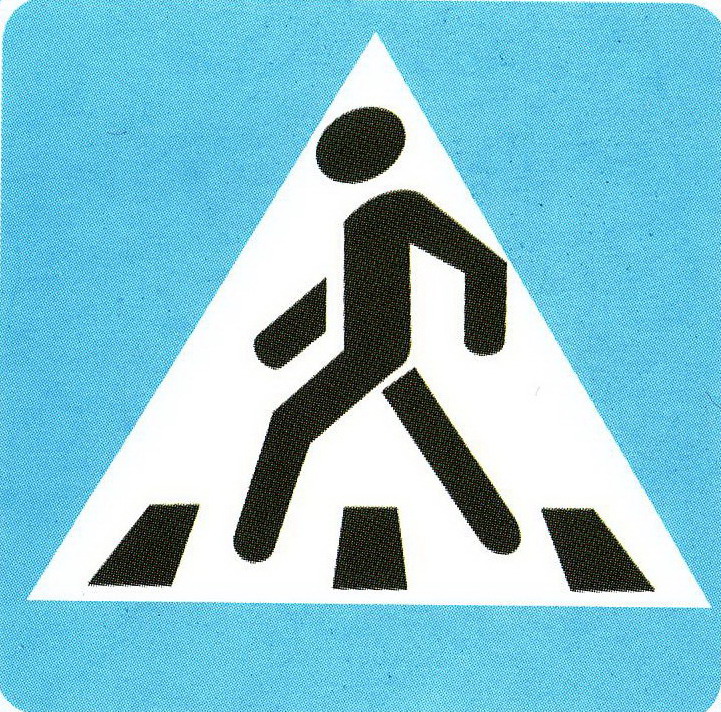 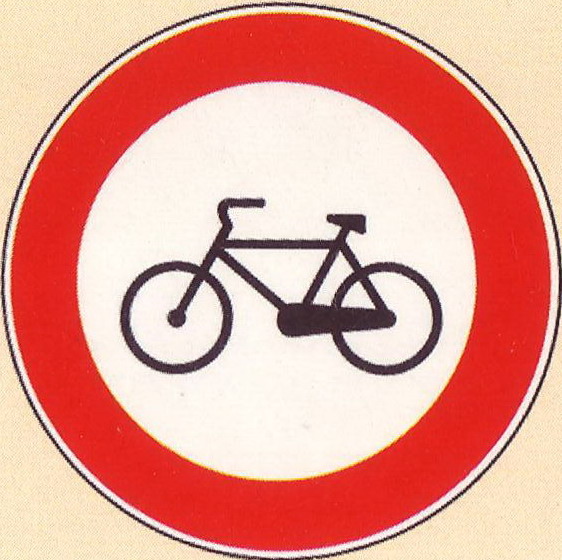 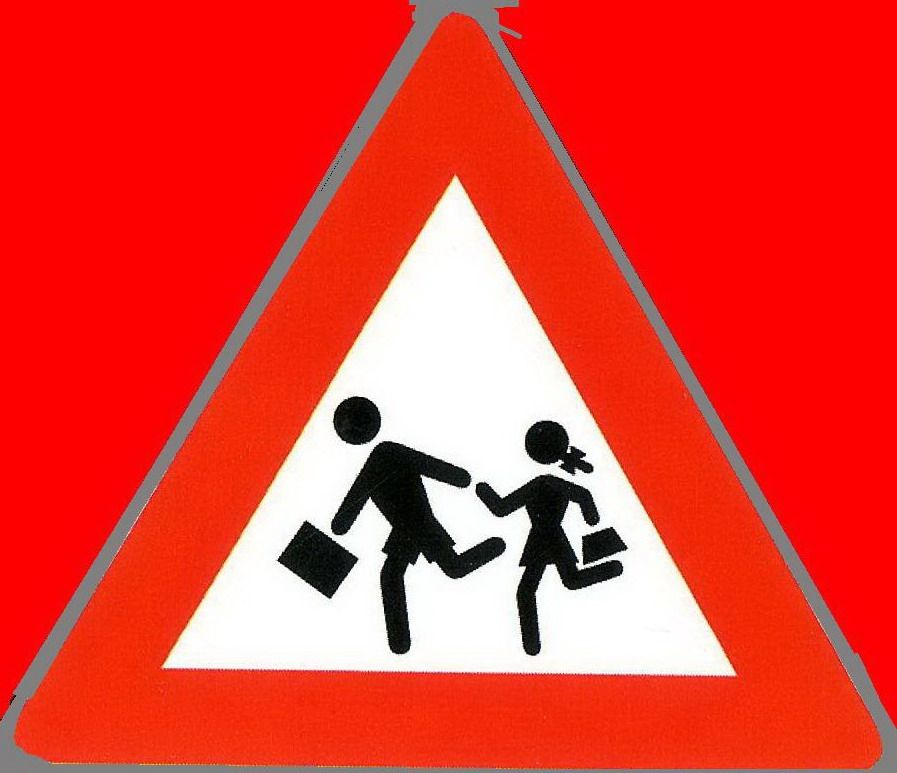 Движение велосипедов запрещено!
Пешеходный переход
Осторожно – дети!
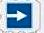 Что может указать нам
на то, что в данном месте можно переходить улицу?
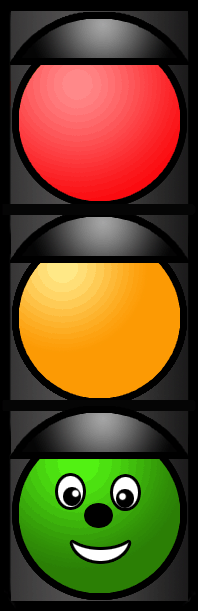 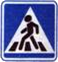 «Зебра»
«Светофор»
Знак «Пешеходный переход»
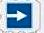 Как называются люди, которые находятся на дороге, но не водят транспорт и не работают на ней?
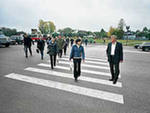 пешеходы
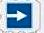 Кто является участниками дорожного движения?
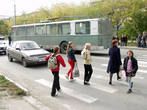 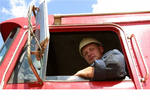 пешеходы
водители
пассажиры
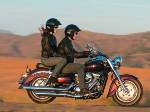 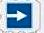 Зимняя безопасность:
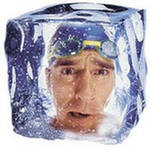 Понижение температуры всего организма ниже постоянной температуры тела, опасное для жизни и здоровья человека
Е
Н
Д
П
Е
Р
О
Х
Л
А
Ж
Е
И
Е
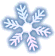 Зимняя безопасность:
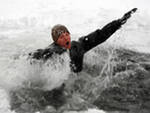 Состояние, которому не надо поддаваться, если провалился в воду.
П
А
Н
И
К
А
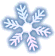 Зимняя безопасность:
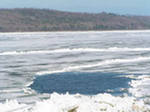 Пространство чистой воды среди неподвижных льдов или на их границе.
П
О
Л
Ы
Н
Ь
Я
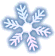 Зимняя безопасность:
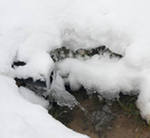 Он без рук, он без ног, из земли пробиться смог. Он и летом и зимой наполняет пруд водой.
Р
О
Д
Н
И
К
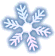 Зимняя безопасность:
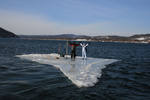 Опасное плавучее
средство
Л
Ь
Д
И
Н
А
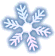 Зимняя безопасность:
Ты не руку подавай, а его скорей бросай.
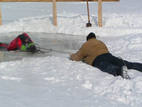 Ш
А
Р
Ф
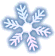 Ресурсы Интернета:
http://festival.1september.ru/articles/564222/
http://www.csenergie.qc.ca/st-sauveur/lucie/gifsanimes/Page25ElecFeu.html костёр
http://priroda77.narod.ru/animation/anima.html - машинка
http://priroda77.narod.ru/animation/pojarnik/pojarnik1.shtml - пожарники
http://priroda77.narod.ru/animation/ogon/ogon1.html - огонь
http://images.yandex.ru/yandsearch?text=%D0%BA%D0%B0%D1%80%D1%82%D0%B8%D0%BD%D0%BA%D0%B8%20%D0%BF%D0%BE%D0%B6%D0%B0%D1%80%D0%BD%D0%B8%D0%BA%D0%B0&stype=image – пожарный
http://images.yandex.ru/yandsearch?text=%D0%BA%D0%B0%D1%80%D1%82%D0%B8%D0%BD%D0%BA%D0%B8+%D1%80%D0%B5%D0%B3%D1%83%D0%BB%D0%B8%D1%80%D0%BE%D0%B2%D1%89%D0%B8%D0%BA&rpt=image – регулировщик
http://images.yandex.ru/yandsearch?text=%D0%BB%D1%91%D0%B4+%D0%BD%D0%B0+%D1%80%D0%B5%D0%BA%D0%B5&rpt=image - лёд на реке
Картинки:
http://images.yandex.ru/yandsearch?text=%D0%BF%D0%B5%D1%80%D0%B5%D0%BE%D1%85%D0%BB%D0%B0%D0%B6%D0%B4%D0%B5%D0%BD%D0%B8%D0%B5+%D0%BE%D1%80%D0%B3%D0%B0%D0%BD%D0%B8%D0%B7%D0%BC%D0%B0&rpt=image – переохлаждение
http://images.yandex.ru/yandsearch?text=%D0%BF%D0%B0%D0%BD%D0%B8%D0%BA%D0%B0+%D0%B2+%D0%BF%D1%80%D0%BE%D1%80%D1%83%D0%B1%D0%B8&rpt=image – паника в проруби
http://images.yandex.ru/yandsearch?text=%D0%BF%D0%BE%D0%BB%D1%8B%D0%BD%D1%8C%D1%8F&rpt=image – полынья
http://images.yandex.ru/yandsearch?text=%D0%BF%D0%BB%D1%8B%D0%B2%D1%83%D1%89%D0%B0%D1%8F+%D0%BB%D1%8C%D0%B4%D0%B8%D0%BD%D0%B0&rpt=image льдина
http://images.yandex.ru/yandsearch?text=%D0%B7%D0%B8%D0%BC%D0%BD%D0%B8%D0%B9+%D1%80%D0%BE%D0%B4%D0%BD%D0%B8%D0%BA&rpt=image – родник
http://images.yandex.ru/yandsearch?text=%D1%88%D0%B0%D1%80%D1%84+%D0%B4%D0%BB%D1%8F+%D1%83%D1%82%D0%BE%D0%BF%D0%B0%D1%8E%D1%89%D0%B5%D0%B3%D0%BE&rpt=image – шарф
http://animo2.ucoz.ru/photo/mir_animashek_letnego_nastroenija/otdykh_na_more_puteshestvija/animacija_ljod/44-0-1883 - тающий лёд
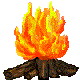 ЛИТЕРАТУРА:
Дорожная безопасность : Учебная книжка-тетрадь для 3-го (4-го)кл. Приложение к уч.-мет.пос. «Дорожная безопасность: обучение и воспитание мл.шк.»/Под общ.ред.В.А.Федорова.-М.: Изд.Дом Третий Рим, 2002.-32 с.: ил.
Фролов М.П. Безопасное поведение на дорогах.5-10классы: программы дополнительного образования для общеобразовательных учреждений/ М.: Дрофа,2010.-46,(2)с.
Явления природы: сборник загадок; 1-4 кл./сост. Е.М.Тихомирова. М.: Изд-во «Экзамен», 2008.-2-е изд.стереотип.-63, (1)с.